eBook and Library Rehab:How Digital Tools Can Remodel a Library Landscape
Stuart Crouch
International School of Dusseldorf, Germany
About me
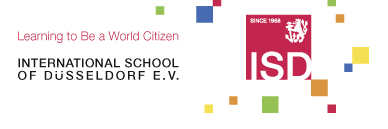 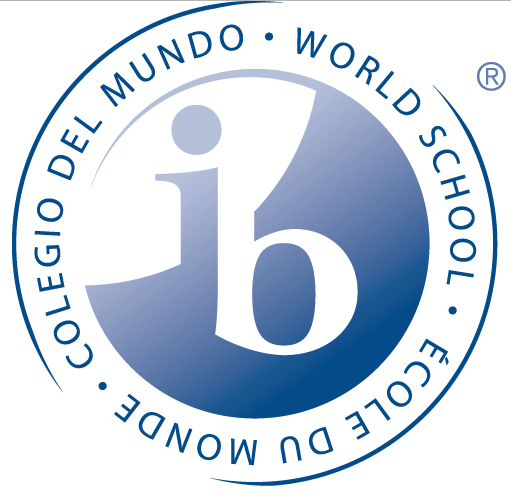 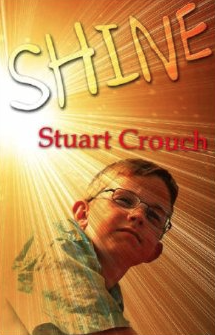 “Fact or fiction? Libraries can thrive in the digital age” – (Harris)
eReading is a disruptive technology

Two problems: availability and contracts

“The time is ripe for a digital shift in our libraries”
ISD – International School of Dusseldorf
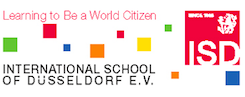 1080 students K-12, 650 in Grades 6-12
IB World School – PYP, MYP & DP
27% have English as first language
Before Refurbishment
A single large space
Appalling acoustics
Tired physical plant
Used as an extra IT lab
Disparate resources
Busy but not for the ‘right’ reasons
Refurbishment - 2014-2015
Acoustic pods
Work, Read, Study, Relax
eBooks  - the story so far
VLE Books from Browns BFS (UK) 2013
Follett Shelf (USA) 2013

Pros & Cons
Follett Shelf - Interface
Print % of Pages
In-Text Search
Text-to-Speech
Follett Shelf – Classroom Connections
Assign a Reading Path
Follett Shelf – Class Applications
Notes are permanent
Students read and write in a single platform
Flipped classroom a reality
Instant access and feedback
Books can’t lost or forgotten
Students can share work on larger screens
Survey (1) - 2012
Plan for refurbishment
Reduce noise
Review eResources
Implement eLibrary
Plan new layout of Library work areas
Links with curriculum
Survey (2) - 2014
Comments:
Not enough pods
Library is too busy
Trends:
97% Library is well resourced
Service is very good, facilities are very good
Users are generally happy
General request for curriculum aligned non-fiction
eBook Library Launch at ISD
2013/14 – general launch

2014/15  - general re-launch and working with ambassador teachers
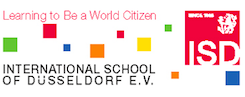 #1 – Science - 6th/7th GradeScience Reading – Patti Deo
Easy-to-find information
Easy to navigate
Books were ‘unlimited’ so the whole group could read it
Dependent on wifi
Some reluctant eReaders
Access
Enjoy?                 Recommend?
Flexible Learning
The Future of eBooks in Science Class
#2 - Sports Management - 8th/9th Grade – Stress Management – Lieke Burghout
86% - easy to access
93% - easy to navigate
Negative comments related to ISD’s access platform
Enjoy?          Recommend?
#3 - Individuals and Societies 6th Grade – Country Profiles – Aaron Delane
Anytime, Anywhere
24/7/365
#4 - English - 7th Grade Shakespeare – Meika Weiner
Feedback
Meika’s Feedback
Using Classroom Connections
Value of eBooks
Interactive Learning
#5 – EAL - 10th Grade eAudioBooks – Caroline Montigny
Help students to feel emotions of characters and events
Easier when used in conjunction with the print book
Helped with pronunciation (very hard in English!)
Different character voices helped comprehension
Feedback and Suggestions
Easier to understand than just reading
84% found the experience good or excellent
Suggestions:
Alter the speed
Read and listen to the book in the app
Enable buffering
Do spell-checks in the app
Feedback
Choose a chapter
Back or forwards 15 sec
Pause
Change volume
Set the timer
Checkout
Listen anywhere
Voice quality
Listen & read
eAudioBooks - Advantages
Future Use
#6 - Creative Writing - 7th – 10th Grade Narrative Poetry – Stuart Crouch
Which of the five steps to writing narrative poetry is most important?
Contd.
Give details of your plan
Feedback
you can take a book out wherever you are instead of having a heavy book with you

because it was my first time to read ebooks

I enjoyed that I can write it down yours question

No need to carry many books, just need good WIFI connection and a computer to read hundreds of interesting books

if there is a difficult vocabularies lists then (the dictionary is) very helpful for English learner

It was totally new experience to me, and it was really interesting
#7 - Technology – 8th Grade – Choose your next move stories – David Suits
Students plan their own books
Where does eReading fit in?
Aurasma 
eMagazines
Survey request for better popular fiction, comics, graphic novels
Encouraging boys to read
ISD eResources
WebPath Express
How do we use eBooks
Fiction
SSR (NF)
Class-based NF
Audio support in EAL classes
Stimulus for tech work
IB study guides CUP
Professional Development
Blended learning
Flipped classroom
New features this year
We can already download eBooks to the mobile app (BryteWave).
Classroom Connections will be bundled free
App will be available from ChromeBooks (Autumn)
Follett Quiz (can be embedded into Classroom Connections)
More features
App will be available from ChromeBooks (Autumn)
Follett Quiz (can be embedded into Classroom Connections)
Next Steps at ISD
Class sets of eBook set texts for English
Unlimited copies for IB study guides for DP
Spreading the word – ISD Professional Learning Institute
Working with more teachers
More feedback from students and staff
Add parents to patrons
Some Conclusions
A repositioning of the Library
A refocus on reading and research
eMagazines, eResources, eBooks
Dual path (print and electronic)
Disruptive librarian
Cost/Longevity/Usability/Accessibility
Review
The SAMR model – where are we?
Conclusions
Contact
THANK YOU
Stuart Crouch
crouchs@isdedu.de
stucro@gmail.com
Twitter - @MrStuartCrouch

www.isdseniorlibraries.com 
general website
http://www.isdseniorlibraries.com/ebooks.html 
eBooks how-to videos and files
http://www.isdseniorlibraries.com/resources-for-learning.html 
this (ASCD) powerpoint

Search for: 
Stuart Crouch SHINE on Amazon
Bibliography
ASCD. "ASCD Makes Catalog of 300 Professional Development E-Books Available Through Barnes & Noble." ASCD. N.p., 19 Apr. 2012. Web. 20 Jan. 2015. <http://www.ascd.org/news-media/Press-Room/News-Releases/ASCD-Professional-Development-E-Books-Available-on-Barnes-Noble-Nook.aspx>.

Harris, Christopher. "Fact or Fiction? Libraries Can Thrive in the Digital Age." Phi Delta Kappan. N.p., Nov. 2014. Web. 15 Dec. 2014. <http://pdk.sagepub.com/content/96/3/20>.




Notes:

Surveys were carried out electronically. Data is available to the account holder.

Interviews with ISD staff were carried out by Stuart Crouch

Data is taken from surveys held electronically in 2012 and 2014. Data is available to the account holder.